Класс ПТИЦЫ
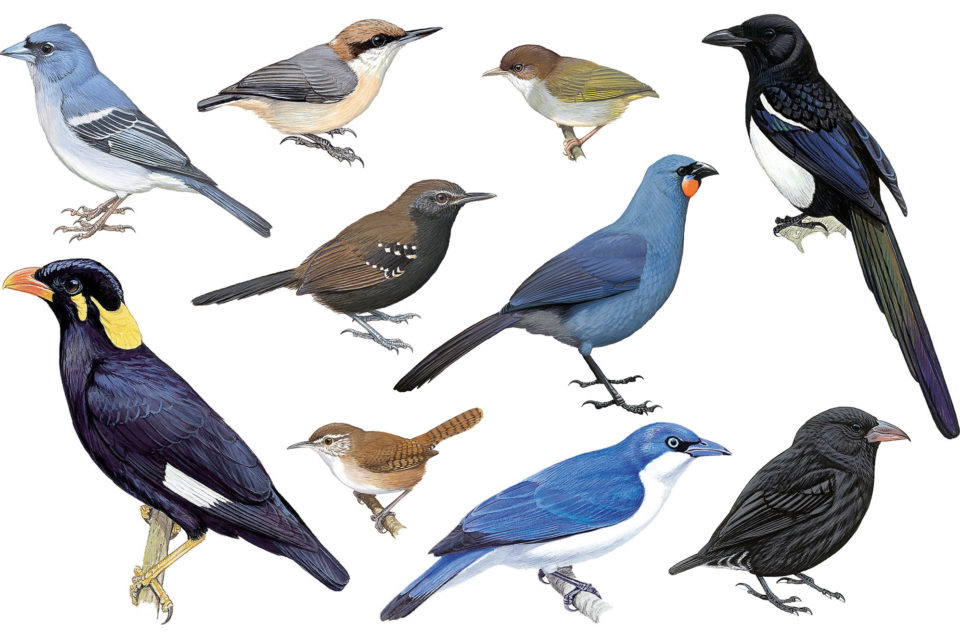 Птицы как высокоорганизованные представители хордовых животных
Классификация птиц
Внешнее строение птицы
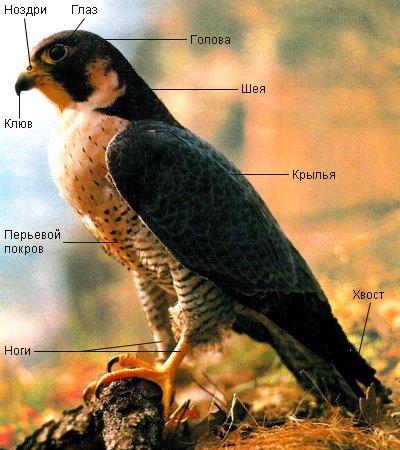 Голова
Шея
Туловище
Конечности

Тело птиц покрыто
перьями
Строение и виды перьев
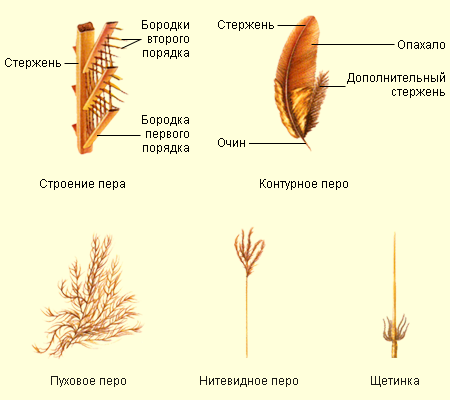 Строение скелета птицы
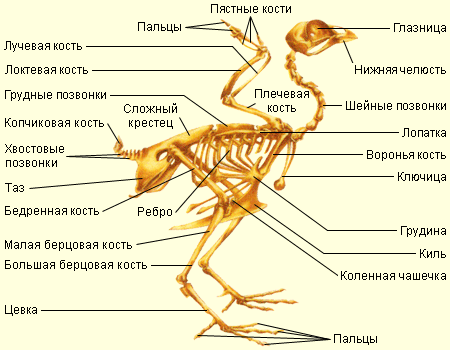 Пищеварительная система
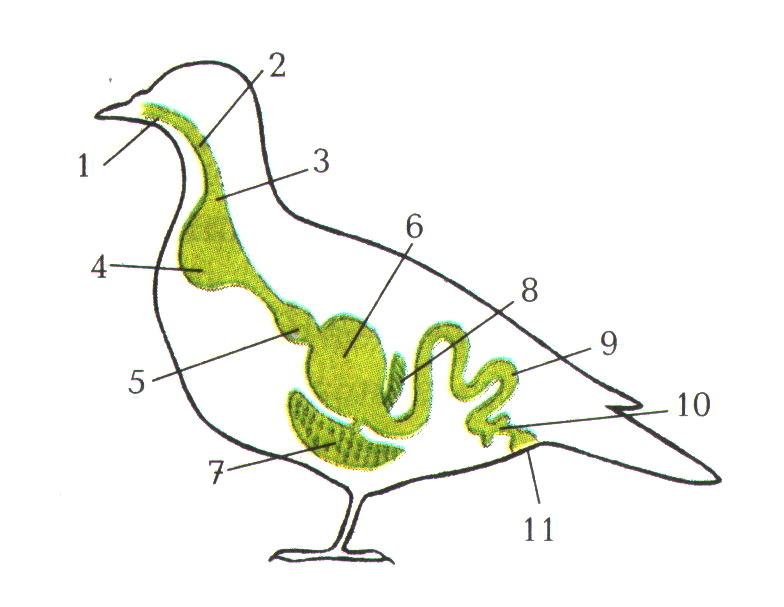 Рот;
Глотка;
Пищевод;
Зоб;
Железистый желудок;
Мускульный желудок;
Печень;
Поджелудочная железа;
Тонкая кишка;
Толстая кишка;
Клоака.
Дыхательная система птиц
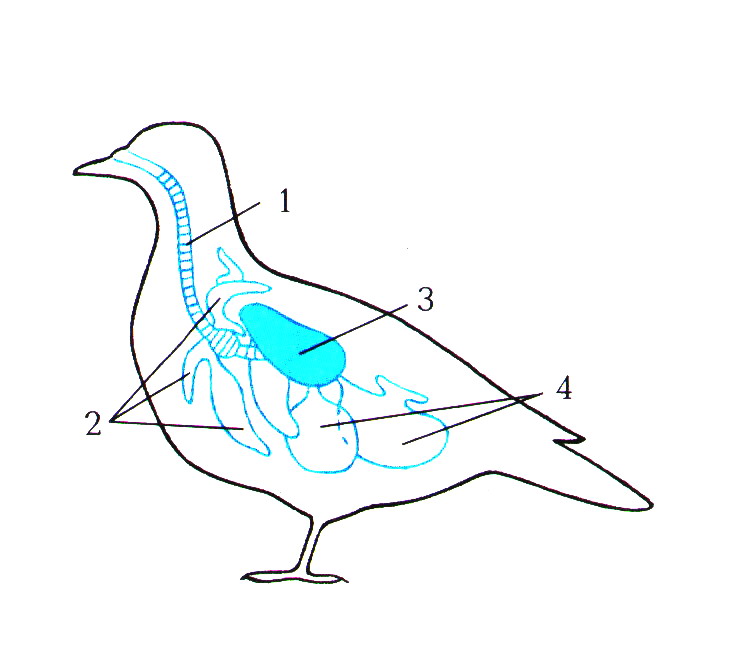 Трахея;
Передние воздушные мешки;
Лёгкие;
Задние воздушные мешки.
Кровеносная система птиц
Сердце;
Сонная артерия;
Правая дуга аорты;
Спинная аорта;
Задняя полая вена;
Передняя полая вена;
Лёгочная артерия;
Лёгочная вена;
Капиллярная сеть.
Нервная система птиц
Головной мозг;
Спинной мозг;
Периферическая нервная система.
Мочеполовая система птиц
Почка;
Мочеточник;
Клоака.
6.  Яичник;
7.  Воронка яйцевода;
8.  Яйцевод;
9.  Рудимент правого      яйцевода.
Семенники;
Семяпроводы;
Размножение и развитие птиц
Токование тетеревов
Размножение и развитие птиц
Гнёзда птиц
Размножение и развитие птиц
А
А.   Строение яйца;
Б.   Развитие цыплёнка.
Выводы:
Птицы – типичные представители животных, относящихся к типу Хордовые.
Птицы более высокоорганизованы по сравнению с пресмыкающимися.
Большинство представителей класса приспособлены к полёту.